Карточка проекта оптимизация процесса «Технологическое присоединение к электрическим сетям»
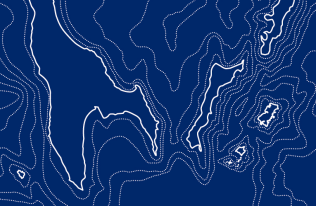 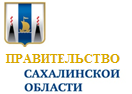 2. Обоснование выбора
1. Вовлеченные лица и рамки проекта
Ключевой риск: Невыполнение Сахалинской областью требований Инвестиционного стандарта по блоку «Свод инвестиционных правил» (Алгоритмы действий инвестора для обеспечения доступа к ключевым элементам инфраструктуры). Понижение рейтинга региона по результатам мониторинга внедрения Регионального инвестиционного стандарта в субъектах Российской Федерации.

Проблемы:
Отсутствие свободных коридоров и поиск новых земель для трасс линий электропередач  при проведении процедур получения разрешительной документации увеличивает длительность процедуры технологического присоединения заявителей к электрическим сетям на срок до 1 года;
Получение разрешительной документации (согласование разрешений) на проведение земляных работ увеличивает общий срок технологического присоединения к электрическим сетям на срок от 2 до 6 месяцев.
Заказчики процесса: Инвесторы Сахалинской области

Периметр проекта:   ПАО «Сахалинэнерго», ресурсоснабжающие организации Сахалинской области,  МО ГО «Город Южно-Сахалинск», муниципальные образования Сахалинской области,  Министерство архитектуры и градостроительства СО, Министерство энергетики СО

Владелец процесса (Руководитель проекта): Гузенко Михаил Александрович – министр энергетики Сахалинской области

Руководитель рабочей подгруппы:  Попов Олег Евгеньевич – заместитель Председателя Правительства Сахалинской области

Команда проекта: в приложении (см.слайд 2)
4. Ключевые события проекта
3. Цели и плановый эффект
Председатель головной рабочей группы
В.И. Лимаренко_____________________
Руководитель проекта М.А.Гузенко___________________
Руководитель рабочей подгруппы
О.Е.Повов____________________
Карточка проекта оптимизация процесса «Технологическое присоединение к электрическим сетям»
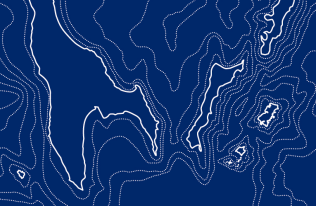 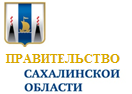 1. Вовлеченные лица и рамки проекта – команда проекта: